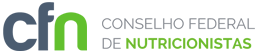 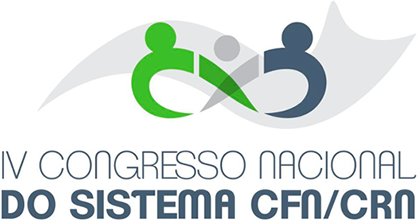 Atividade Integradora
Tema: Boletos Bancários- Regras de Renegociação de Dívidas- Dívida Ativa- Como Funciona?
Data e horário: 19/07/2017 das 14h00 às 18h00
Coordenador e Palestrante: Sr. Renato de Oliveira Meireles, Coordenador da Unidade Contábil e Financeira do Conselho Federal de Nutricionistas.
Especialização: MBA em Gestão Financeira, Controladoria  e Auditoria- Fundação Getúlio Vargas.
Público Alvo: Administradores, Contadores, CTC e TI.
Programa da Atividade
Ementa
Objetivos
Metodologia
Fontes da Pesquisa
Programa da Atividade
Ementa: Padronização da cobrança, criação de registros de cobrança, metodologias de cobrança, processos de parcelamentos, Programas de Recuperação de Crédito.
Objetivos: Padronização da cobrança dos regionais e criação de resolução que normatize as soluções de cobrança.
Metodologia: Levantamento feito aos Conselhos Regionais de Nutricionistas sobre a forma, pontos positivos, negativos e sugestões. Será apresentado levantamento e debate entre o público alvo.
Fontes de Pesquisa: Resoluções do Conselho Federal de Nutricionistas.
Emissão de Boletos Bancários, como é feito pelos CRN?
Cobrança bancária com Registro;
Cobrança bancária sem registro;
Impressão dos boletos pelo banco;
Impressão dos boletos por gráfica;
Envio por e-mail.
Negociação Bancária- Porque não é de forma centralizada?
Negociação Bancária- Quais as melhores opções de taxas que os Conselhos conseguiram e como foi a negociação?
Sugestão: Anuidade por pagamento via cartão de crédito/débito.
Emissão de Boletos Bancários, como é feito pelos CRN?
Obrigatoriedade da cobrança com registro e discussões sobre o tema:
A FEBRABAN - Federação Brasileira de Bancos, em conjunto com a rede bancária, está desenvolvendo uma Nova Plataforma da Cobrança para modernizar o sistema de boletos de pagamento (cobrança bancária), trazendo maior segurança e agilidade para toda a sociedade.
 Para tanto, alguns procedimentos foram iniciados e serão concluídos até dezembro/2016, para que, em meados de 2017, a nova plataforma esteja em pleno funcionamento.
Informamos ainda que, conforme previsto nas Circulares n.ºs 3.461/2009, 3598/12 e 3.656/13, do Banco Central do Brasil, e observadas as datas acima, a rede bancária não mais acatará boletos de pagamento sem o CPF/CNPJ do pagador.
 Clientes que operam na modalidade sem registro serão contatados pelo seu banco de relacionamento para registrarem seus boletos de pagamento visando o preparo para a Nova Plataforma de Boletos de Pagamento.
Emissão de Boletos Bancários, como é feito pelos CRN?
Forma do envio dos boletos das anuidades
Qual a melhor data para o recebimento pelo profissional ou empresa?
Qual a melhor opção do envio dos boletos- Via Postal ou e-mail?
Com o custo da cobrança com registro é viável enviar todos os boletos para o profissional ou criar uma opção de envio mediante necessidade?
Criação de opções com custo menor, via e-mail ou retirar do site somente o boleto ou parcela que vai ser paga. Custo inicial em comunicação e marketing para viabilizar a ação. Opção vista em Conselhos Regionais no DF.
Quais os pontos positivos e negativos na utilização da opção de cartão de crédito/débito para pagamento das anuidades?
Observação: Uma das fraquezas para a ação é o cadastro desatualizado dos profissionais ou empresas.
Cobrança, como é feita pelos CRN?
Cobranças via e-mail;
Cobranças via Correios, com AR;
Cobranças por contato telefônico;
Envio de Newsletter e por redes sociais os avisos;
Registro das informações no INCORP;
Registro por outro tipo além do INCORP;
Utilização de Protesto em cartório;
Utilização de tabela progressiva para parcelamento;
Parcelamento sem desconto;
Incentivos em descontos de multas e juros;
Cobrança, como é feita pelos CRN?
Valores diferentes em valores mínimos do valor de parcelas;
Quantidades diferentes de parcelas;
Negociação junto a rede bancária a cobrança de tarifa com registro somente na liquidação dos títulos;
Cobranças em datas específicas.
Sugestão: Utilização do cartão de crédito/débito.
Cobrança, como é feita pelos CRN?
Como poderemos unificar a forma de cobrança pelos CRN?
A cobrança deverá ser Perene ou Intermitente?
Como é classificado o inadimplente?
Quais as melhores formas de cobrança, telefone, e-mail, correios, Watts App?
Se utilizar contato telefônico, qual o perfil do profissional que vai ligar, qual o custo x benefício deste contato?
As outras formas de contato, temos cadastro atualizado para essa situação efetivar?
Qual a melhor forma de registro, criar uma situação para aqueles que pretendem fazer um acordo, e outro para aqueles que não tem interesse?
Criação de nova Resolução ou alteração da Resolução 387/2006?
Resolução 387/2006, principais pontos:
Parcelamento de débitos de anuidades de PJ e PF;
Multas de infrações legais PF e PJ, e disciplinares PF;
Consolidação dos débitos, atualização monetária, multa e juros de mora;
Parcelamento de débitos, nos prazos e condições que forem fixados pelos CRN;
Débitos de multa, parcelado em 6x, parcela não inferior a R$ 50,00;
Débitos de anuidade, parcelado em 12x, parcela não inferior a R$ 50,00;
Peculiaridades Regionais ou Situações Próprias, elevar ate o dobro de parcelas, respeitado o valor mínimo de R$ 50,00.
Criação de nova Resolução ou alteração da Resolução 387/2006?
Não haverá incidência de juros de mora e de atualização monetária após a assinatura do acordo de parcelamento;
Haverá incidência de juros de mora e de atualização monetária sobre as parcelas inadimplidas.

Criação de opção de parcelamento com desconto nos encargos acrescidos?
Criação de tabela progressiva de quantidade de parcelas?
Programas Nacionais de Recuperação de Crédito, qual a melhor frequência?
A ultima resolução de PNRC foi a 563/2015 com vigência até 31/12/2016.
Opções:
Manter a quantidade de parcelas  e descontos?
Manter ou alterar o valor da parcela mínima?
Conceder descontos para quais hipóteses, dentro ou fora do exercício?
Sugestão: Cancelamento de débitos de anuidades até o exercício de 2009 (conforme decisões e jurisprudências dos juízes federais e estaduais) – Discussão na bancada CRNs/CFN.
Sugestão: Convênio com o Conselho de Justiça Federal para viabilizar o procedimento nos CRN.